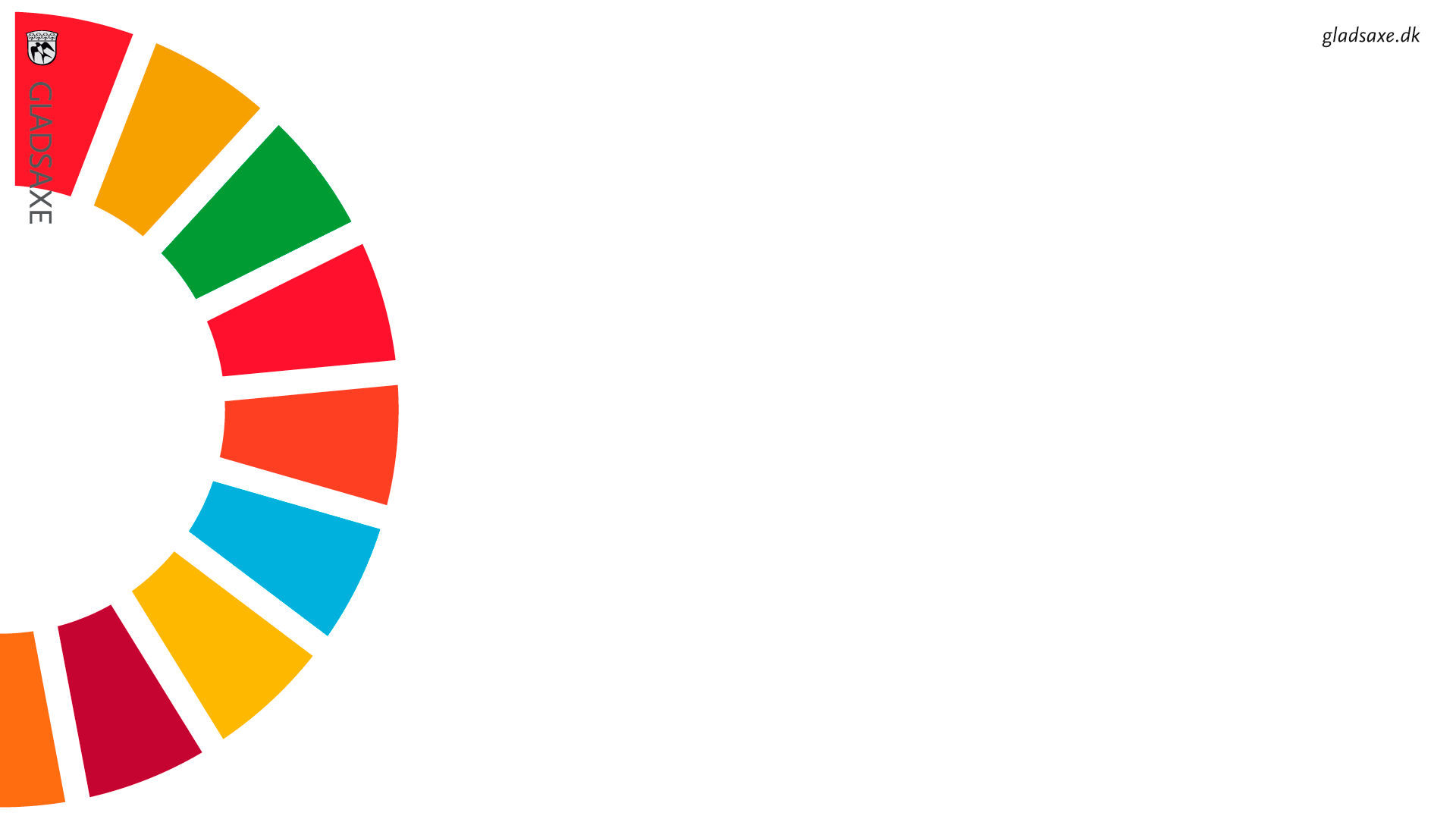 SMØRREBRØD
NEMT OG LÆKKERT
Indledning og teknisk præsentation
[Speaker Notes: Velkommen til undervisning omkring smørrebrød.

Der ligger noget forskelligt materiale foran jer, som vil blive præsenteret og brugt undervejs.

Hvis I starter med at finde den lille projektmappe, som viser de slides, som vi skal gennemgå, så ser I er der er skrivelinjer til hvert slide, så I kan tage egne notater.

(Præsenter det materiale, som ligger ved deltagernes pladser)

Vi lægger ud med, at se den første af 4 Power Points, som er en præsentation af, hvordan man rent teknisk kan tilgå og arbejde med materialet om smørrebrød.

Smørrebrød vil være omdrejningspunkt for hele undervisningen.]
Velkommen
Hvordan startede det?
Projektgruppen
Præsenter dig selv
Sådan kan du tilgå materialet
Pause
Tekniske detaljer
Lås-funktionen
Undertekster
Fuld skærm
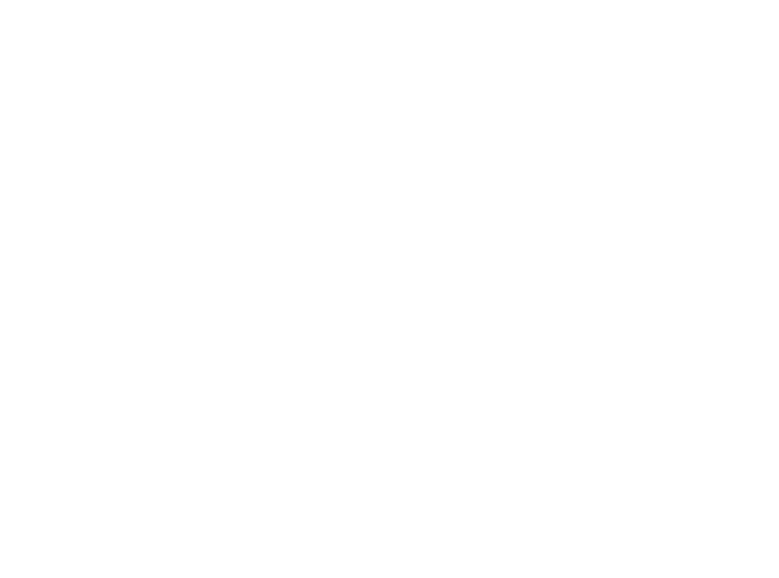 Indhold	Dorte Langgaard
Rådgivning 	Jens Kåre Rasmussen
Formidling 	Mia Langgaard
Grafik og opsætning	Annemette Kinch Dalgaard
[Speaker Notes: Her kan I se, hvad vi skal gennemgå på første modul, som blandt andet byder på en introduktion af den mere tekniske side af undervisningen.

Vi skal gennemgå følgende punkter:

Hvordan startede det?
Projektgruppen
Præsenter dig selv
Sådan kan du tilgå materialet
Pause
Tekniske detaljer
Lås-funktionen
Undertekster
Fuld skærm

Er der nogen som kan se hvilket stykke smørrebrød, som vises og spises i hjørnet?

(Dyrlægens natmad med rugbrød, leverpostej, saltkød, sky, karse og løgringe)]
Hvordan startede det?
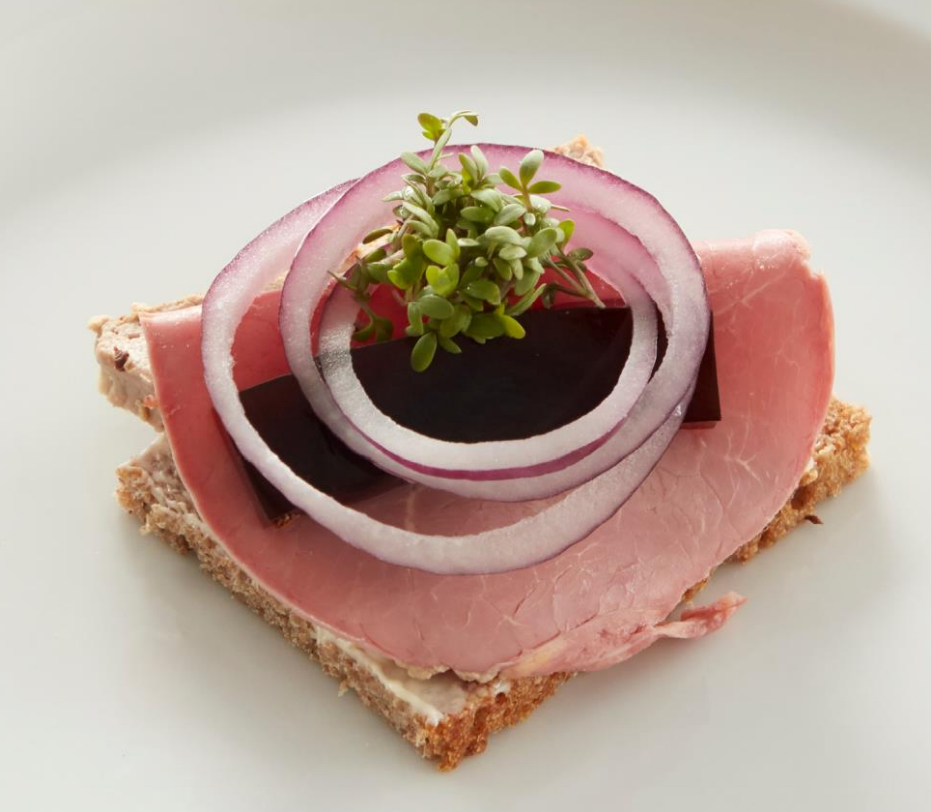 [Speaker Notes: Hvordan startede hele arbejdet med at lave en mappe og undervisning med smørrebrød?

Gentagne klager fra samme familie, blev startskuddet til det materiale I skal præsenteres for.

En familie købte ind til deres far som, som er borger i Hjemmeplejen.

De sørgede for, at råvarerne altid var var til stede, så han kunne få serveret sit yndlings stykke smørrebrød; Dyrlægens natmad.

MEN selv når alle råvarer var til stede, så lykkede det ikke rigtig, at få serveret Dyrlægens natmad for borgeren.]
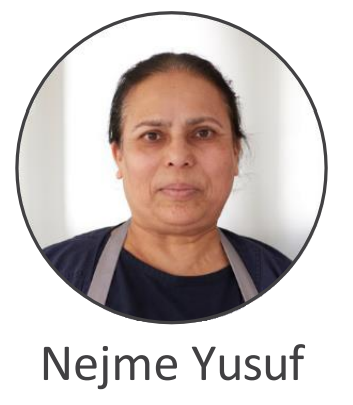 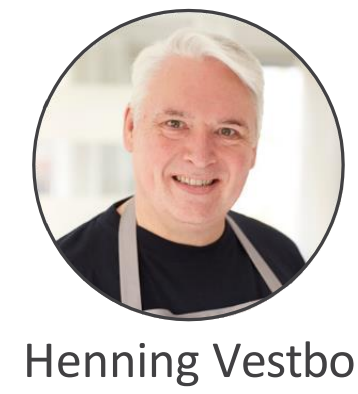 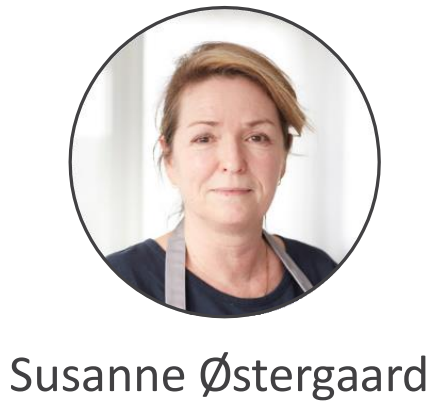 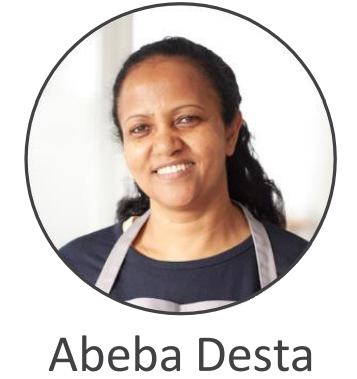 Nejme Yusuf
Henning Vestbo
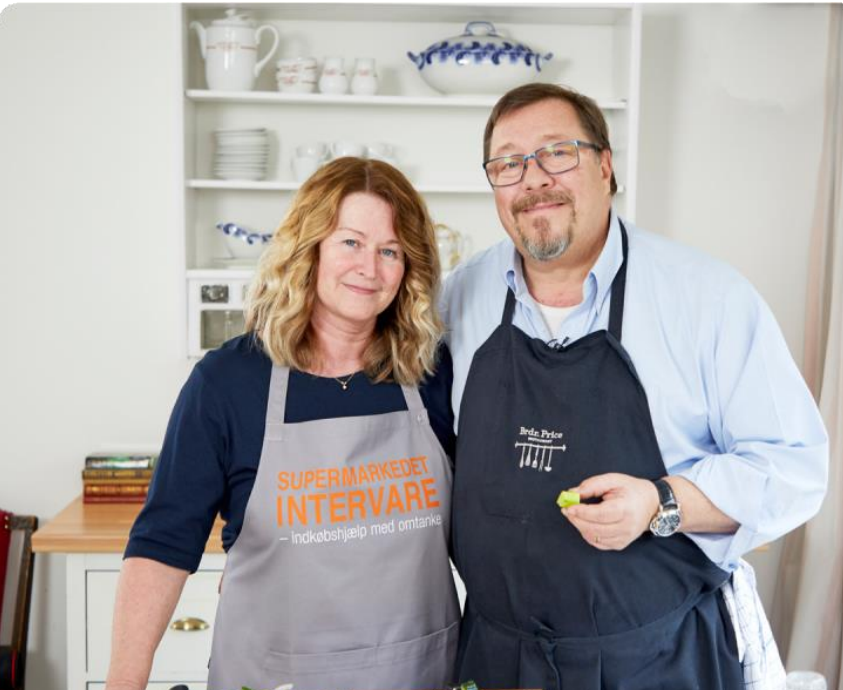 Susanne Østergaard
Abeba Desta
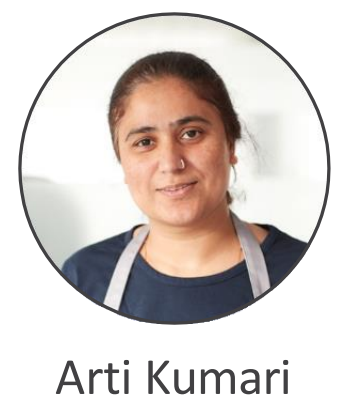 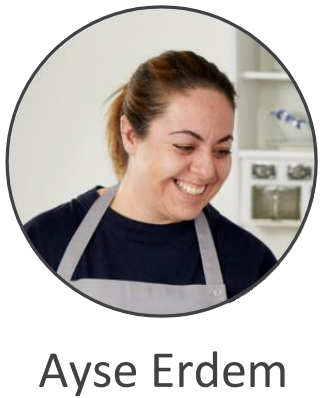 Arti Kumari
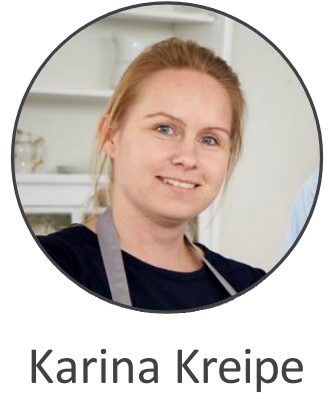 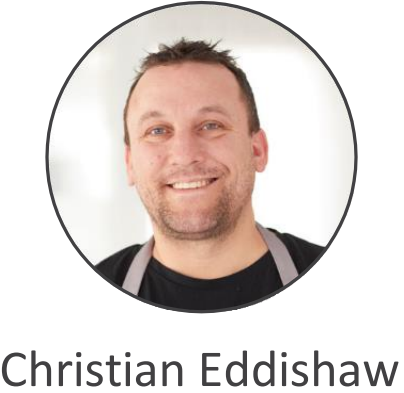 Ayse Erdem
Dorte Langgaard & James Price
Christian Eddishaw
Karina Kreipe
[Speaker Notes: Først vil jeg præsentere mig selv: (Fortæl om dig selv).

Det materiale vi skal se i dag, er lavet af en ernæringskonsulent sammen med 6 SOSU-hjælpere i Gladsaxe Kommune:

Susanne som er kostansvarlig og Christian som er Kok og trækker derfor på den gode erfaring, I hver især bærer rundt på. 

Projektet har James Price, kendt tv kok, og Intervare som samarbejdspartnere.

Og nu skal jeg se om jeg kan nå, at følge med, når billederne vipper 😊

KLIK PÅ MUSEN SOM TIL NÆSTE SLIDE (udløser at billederne vipper et efter et)

Præsenter navnene efterhånden som de vipper.]
Præsenter dig selv
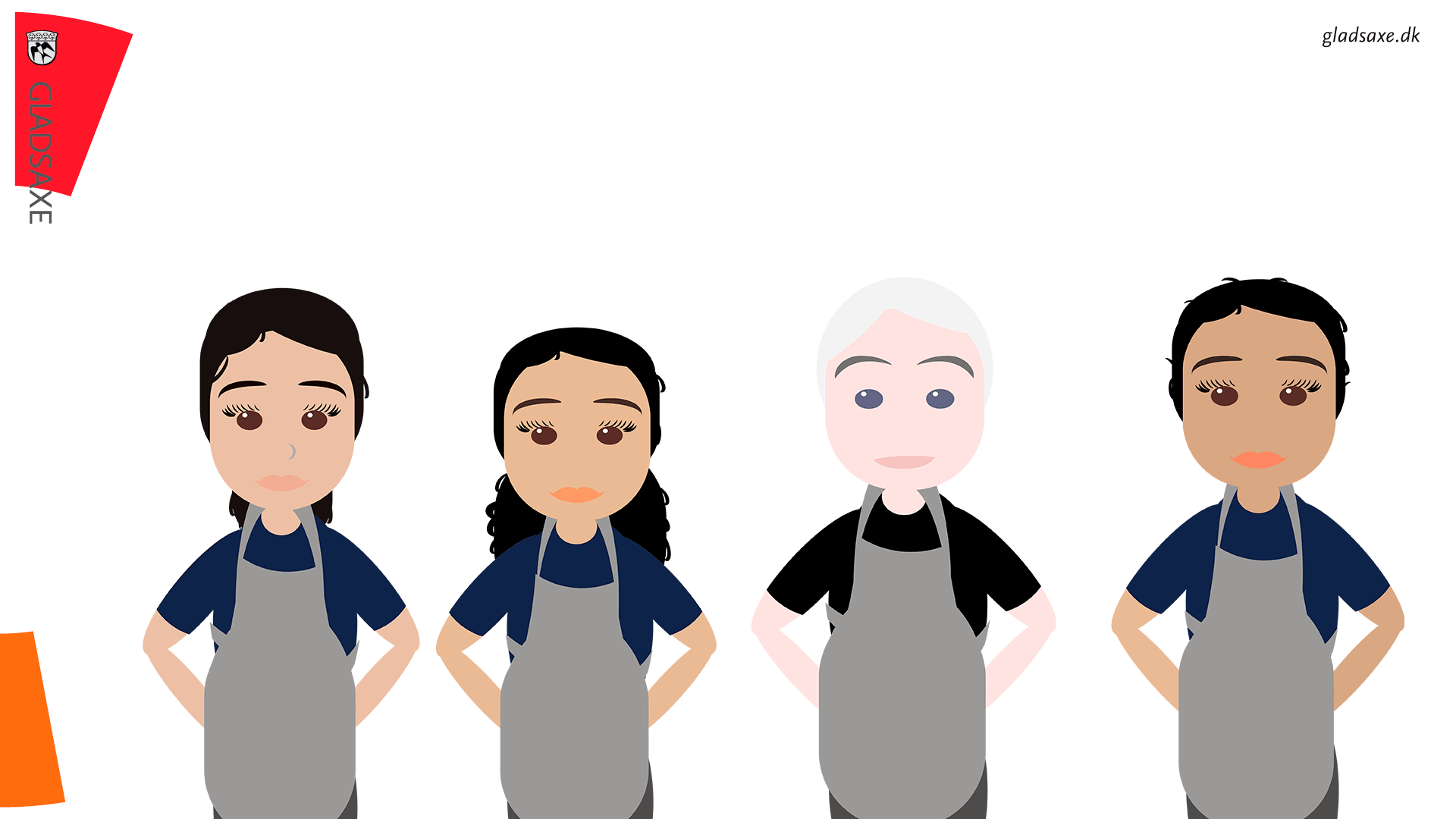 [Speaker Notes: Lad os lave en lille præsentationsrunde. Vil I præsentere jer med navn, hvor længe I har været i jobbet og om I er Hjælper eller Elev.

Efter præsentationen:

I dag er vi samlet fordi det er jer, der har ansvaret for mad ude hos de borgere, som ikke selv kan lave mad. I løfter en enormt vigtig opgave hver eneste dag, fordi mad er et grundlæggende vilkår både for overlevelse, men også for livskvalitet. Tænk bare på, hvor dejligt du synes det er, at få serveret et appetitvækkende måltid. Tænk så omvendt på, at få serveret nået, som du finder uappetitligt.

Formålet med hele undervisningen er, at blive bedre til det I, i forvejen gør rigtig godt: Nemlig at anrette appetitvækkende frokostmåltider til borgerne.]
Sådan kan du tilgå materialet
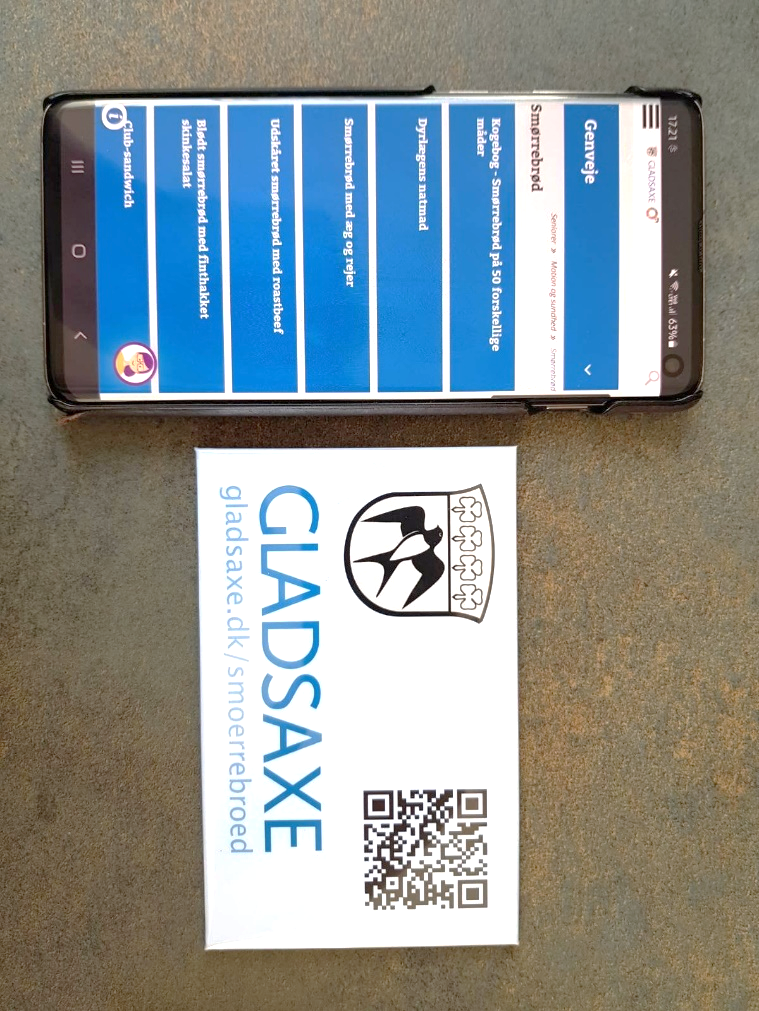 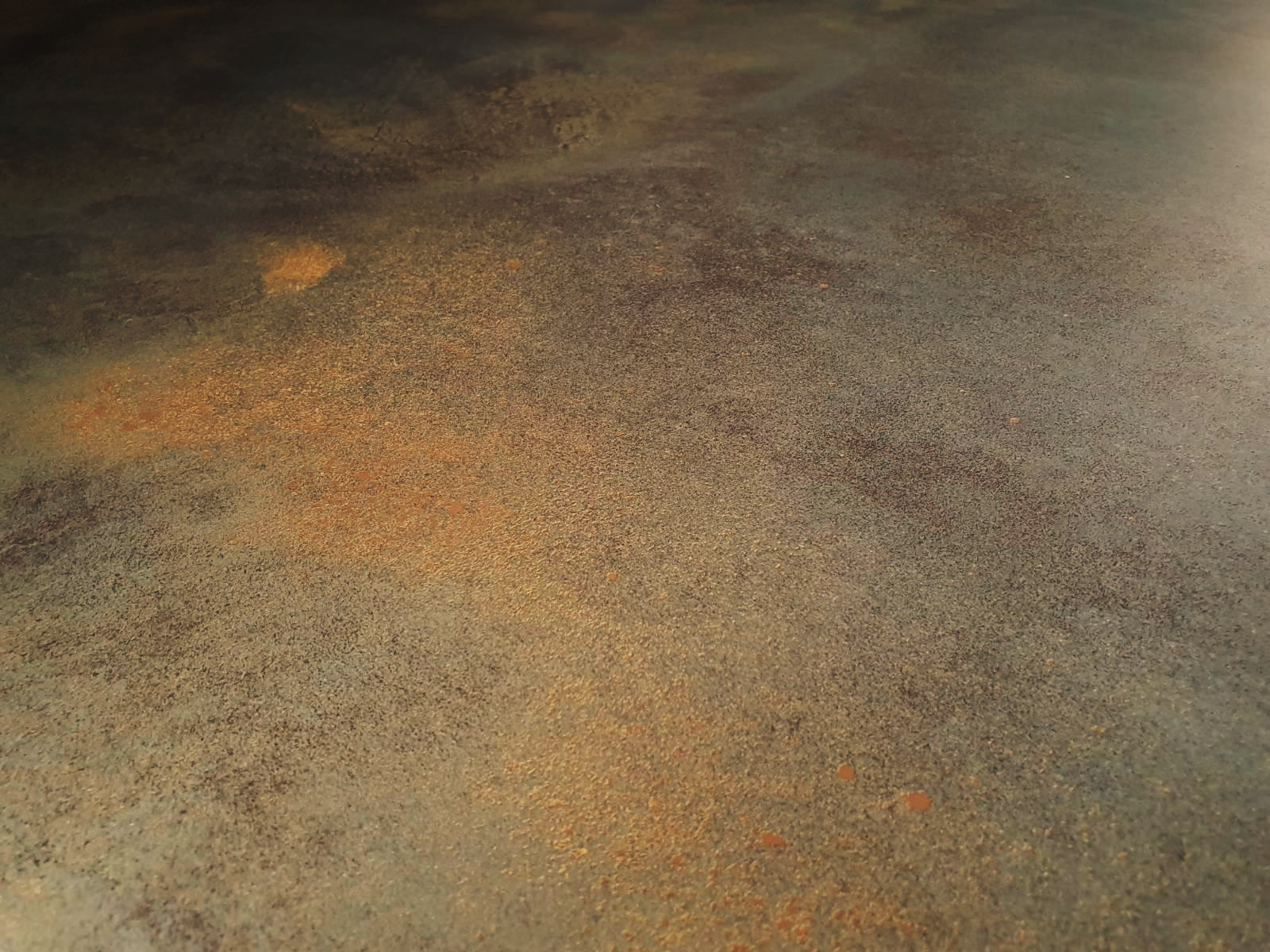 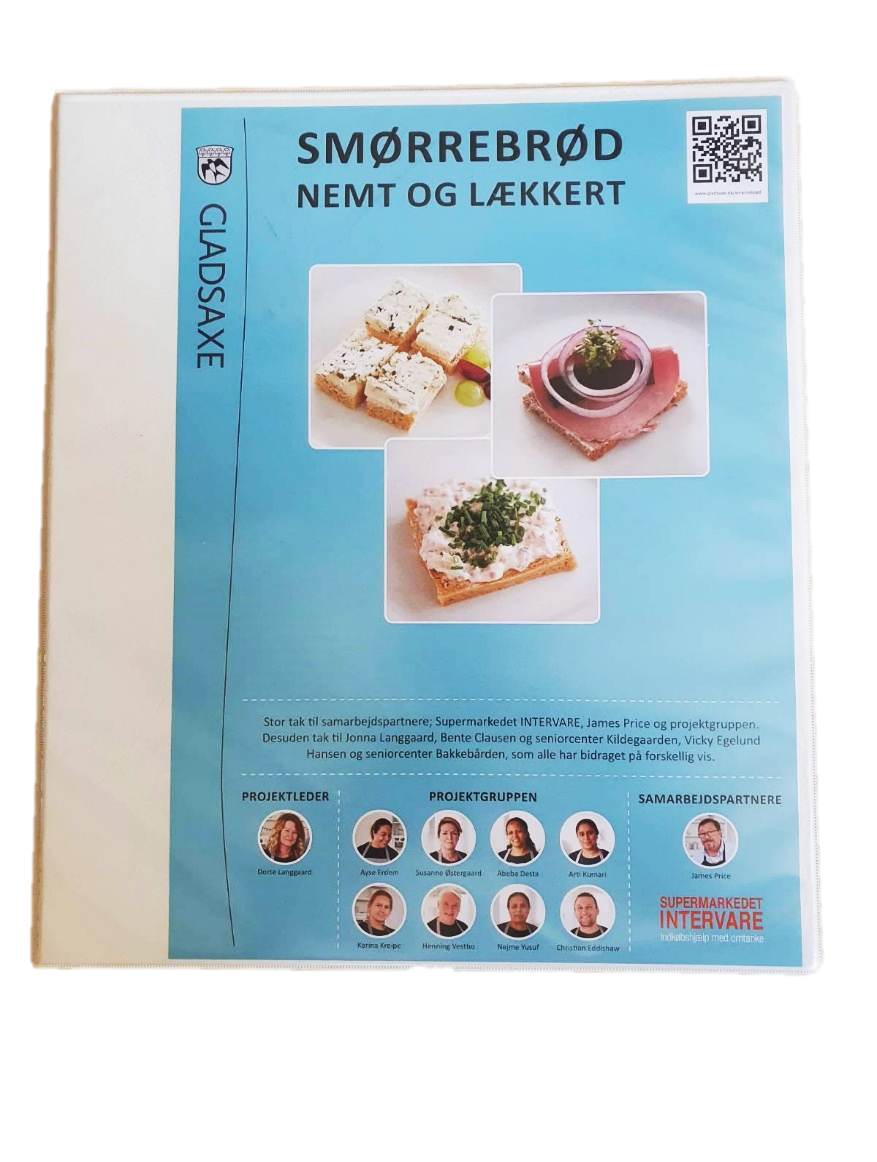 [Speaker Notes: Vi springer lige ud i det.

Der er forskellige måder, at tilgå materialet på.

Her ser I mappen som er et trykt materiale (mappen vises frem).

I har også fået jeres eget private eksemplar.

Materialet kan også findes frem elektronisk (peg på billedet).

Det vil I få en forklaring på.]
Ved I hvad en QR-kode er?
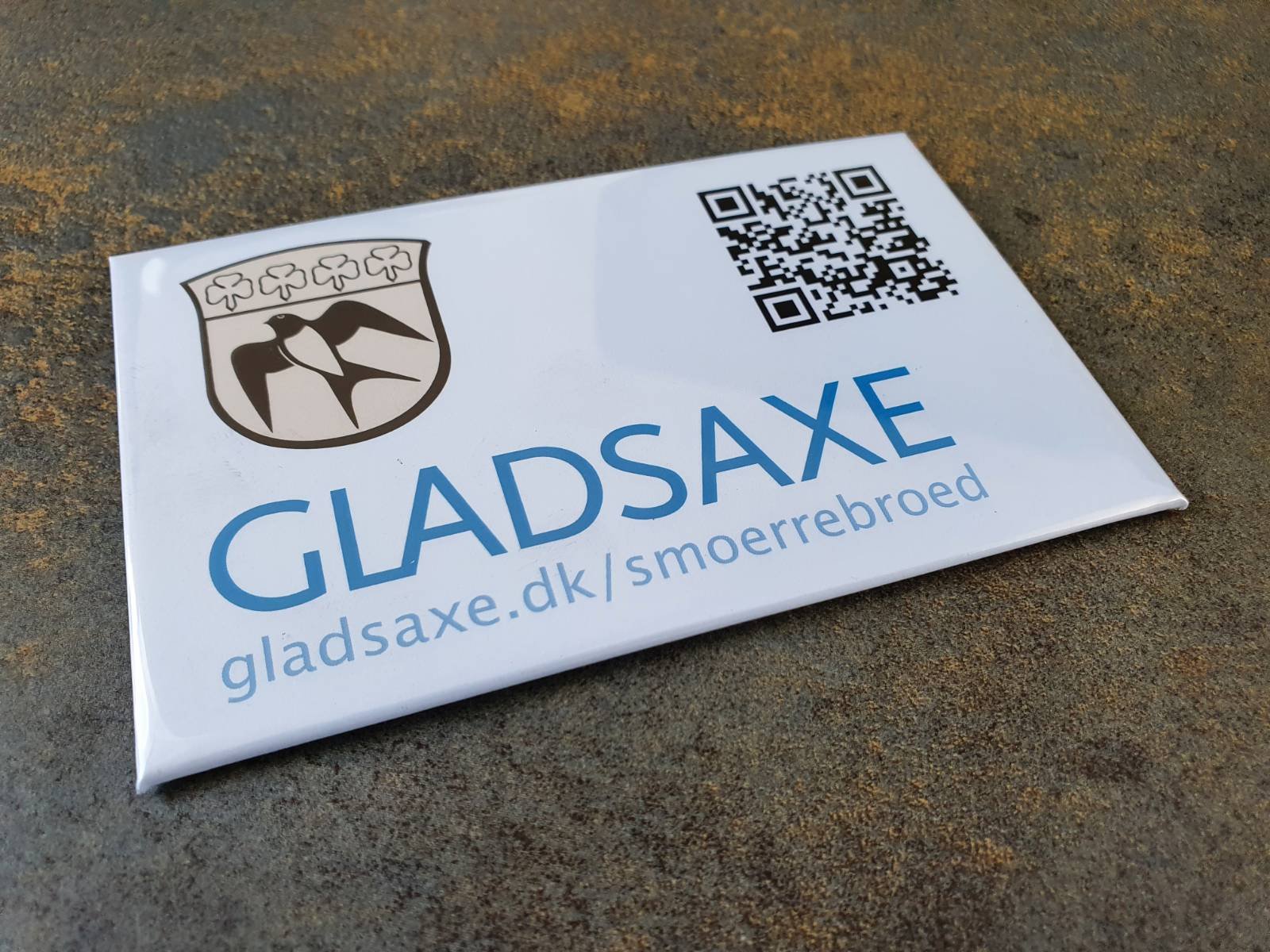 [Speaker Notes: Ved I hvad en QR-kode er?

Den sorte firkant du ser på billedet, kaldes en QR-kode. 

Det er muligt at tilgå materialet via denne kode (peg på den).

QR-koder, findes i øvrigt mange steder, og de er indgang til alt mellem himmel og jord. 

I kommer til at lære, hvordan en QR-kode fungerer.

Prøv at lægge mærke til dem de næste dage, når I bevæger jer omkring.]
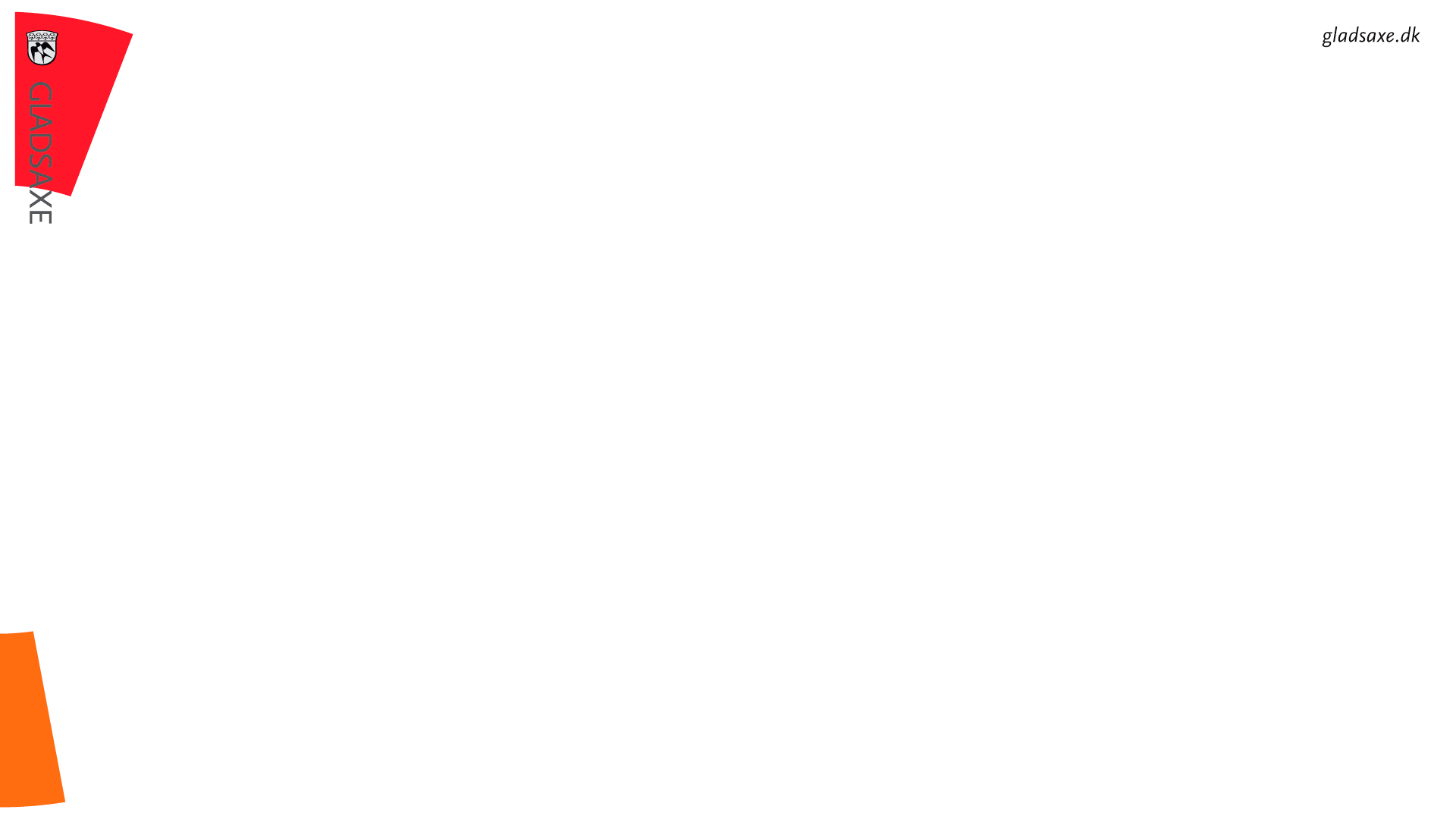 www.gladsaxe.dk/smørrebrød


www.gladsaxe.dk/smoerrebroed
[Speaker Notes: De to linjer I ser her (peg på dem) kaldes for links.

Det er også en mulighed, at komme til materialet via disse links.

Begge links viser det samme materiale. Der er bare taget højde for, at det kan være forskelligt, hvordan man staver ordet smørrebrød, når der søges efter et link til smørrebrødsmaterialet.

Hvis du har teksten stående på din skærm som her, så klikker du bare på linket og materialet åbner.

Ellers taster du selv linket ind på en telefon, en iPad eller en PC og klikker på det. 

Så er der adgang til smørrebrødsmaterialet.]
Kamera bruges som scanner
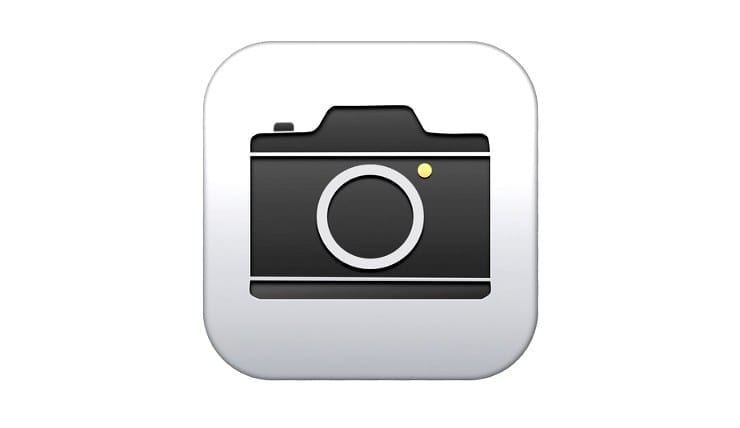 Du kan på din iPhone bruge kameraet
[Speaker Notes: Du kan med din iPhone bruge kameraet til at scanne en QR-kode. Vi skal prøve det nu.]
Kamera
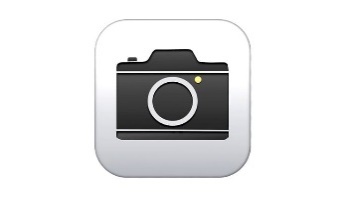 Klik på kameraet på din iPhone
[Speaker Notes: Klik på kameraet på din iPhone.]
Lad os prøve
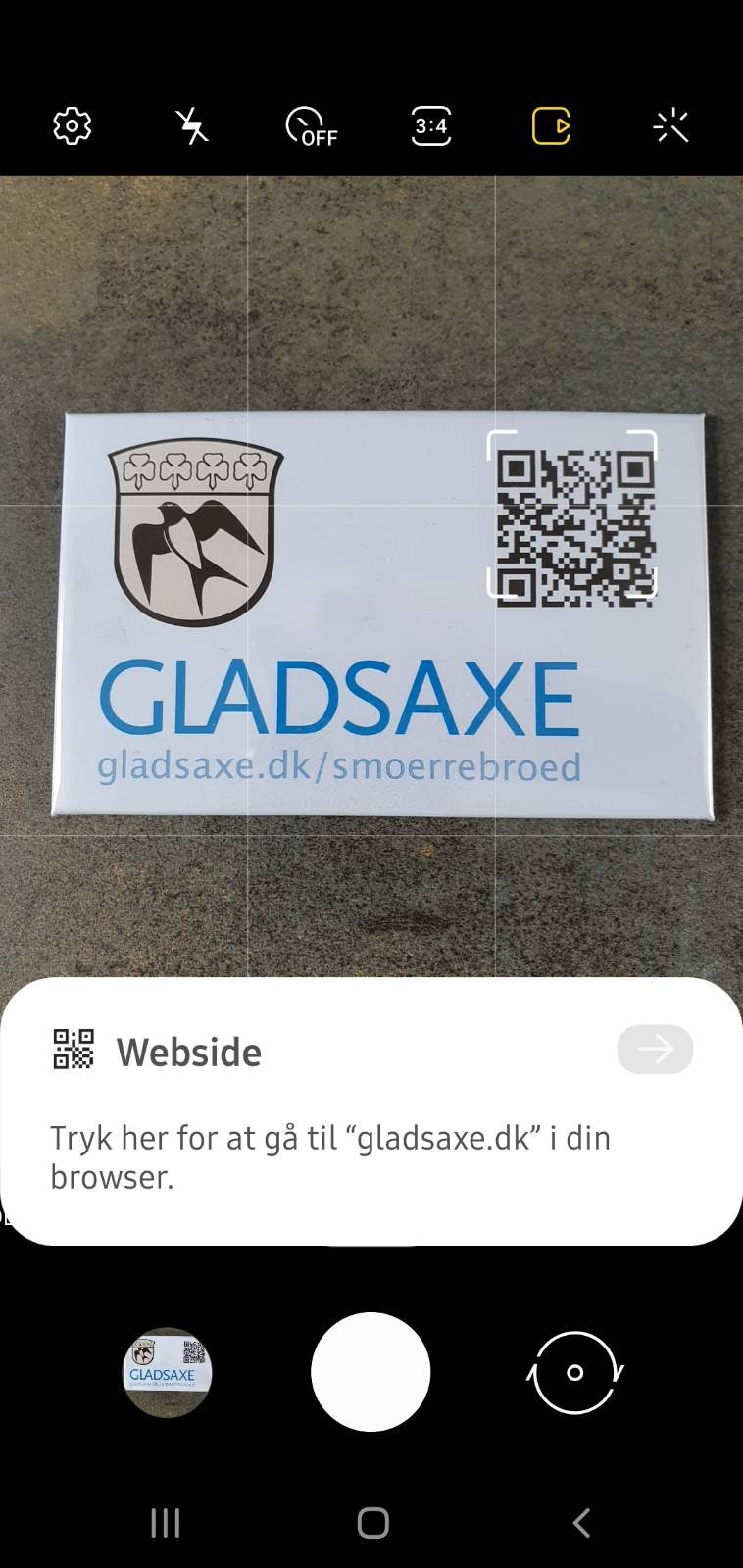 Peg på QR-koden  på din magnet. Du skal ikke klikke på ”tag-billede knappen”


Klik på det felt, som kommer frem
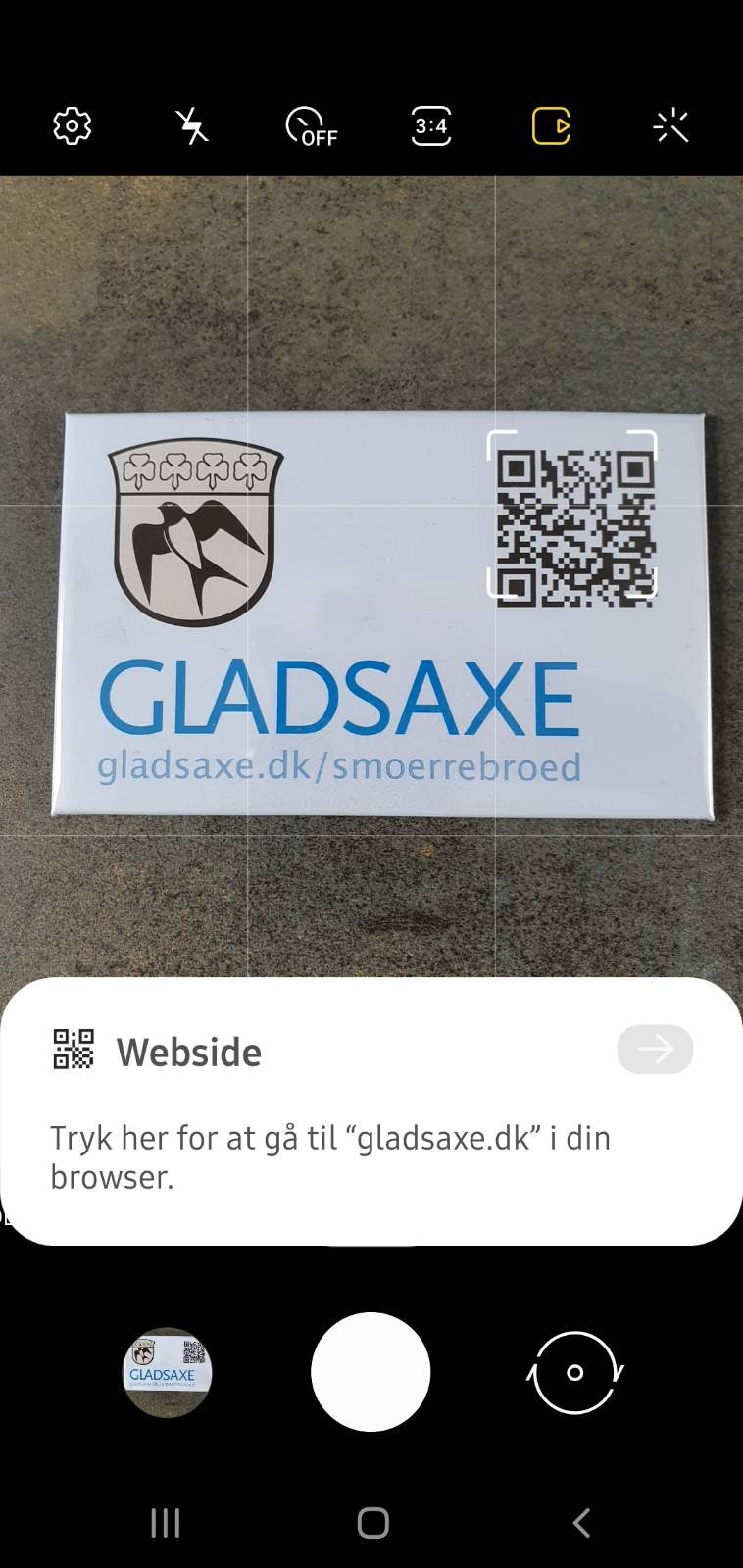 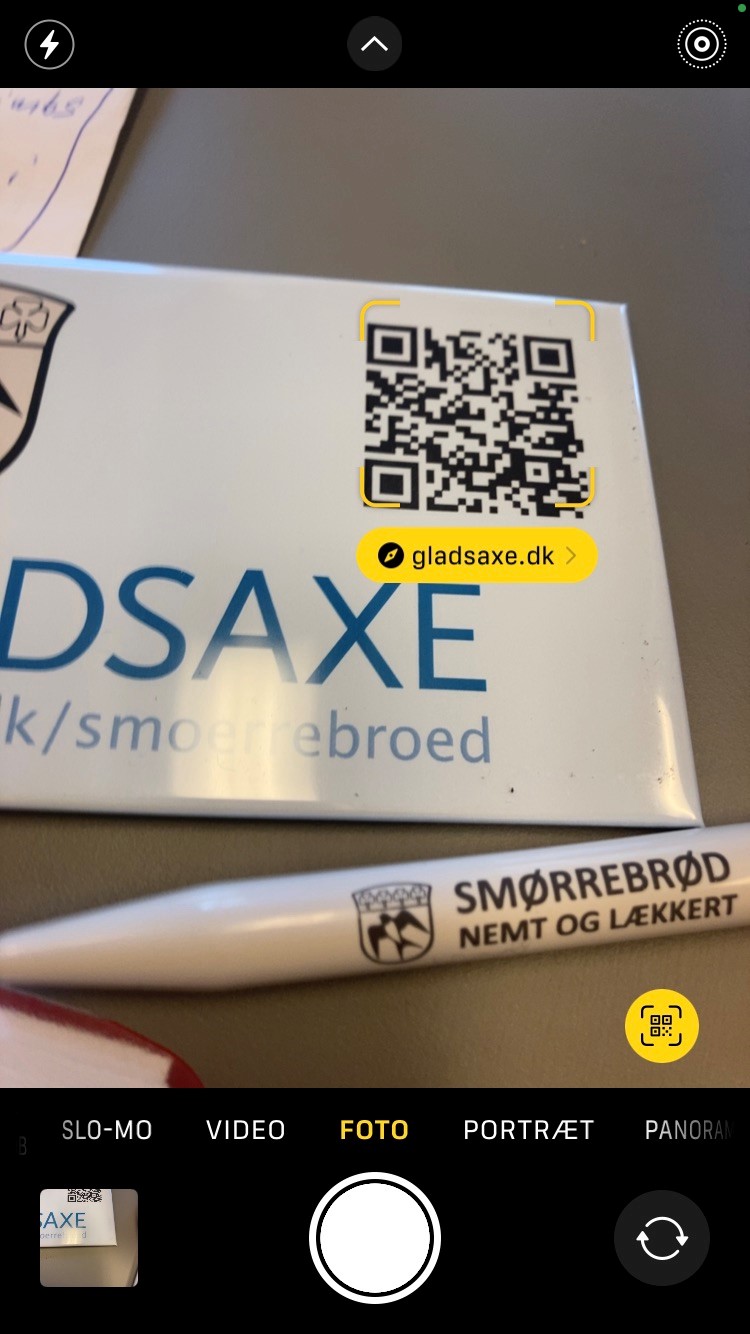 [Speaker Notes: Peg på QR-koden, som er på din magnet.

Klik på det felt, som kommer frem.

Nu skal du prøve det selv.]
Tillad alle cookies
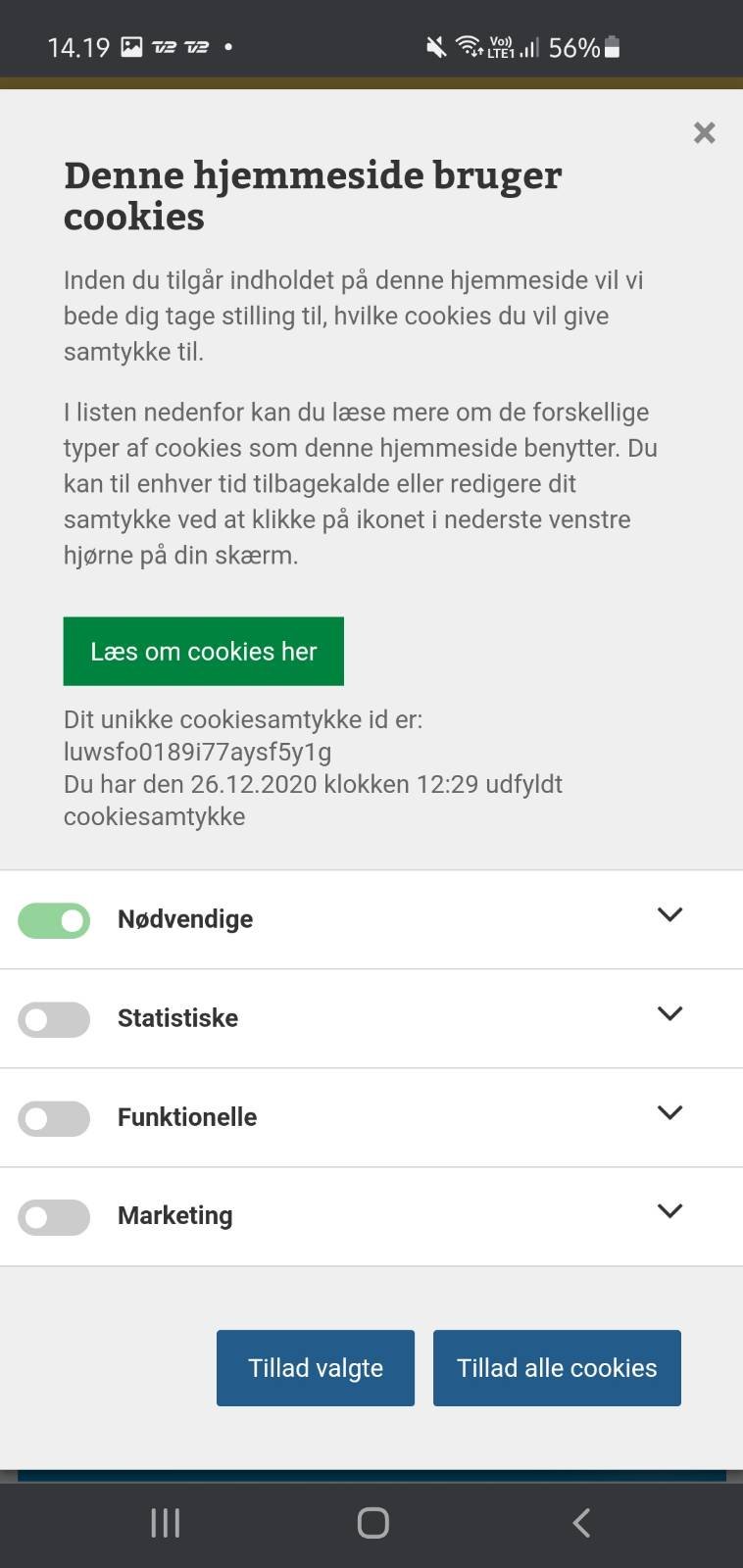 Scroll nu helt ned i bunden og klik på ”Tillad alle cookies”
[Speaker Notes: Scroll nu helt ned i bunden og klik på ”Tillad alle cookies”

I kan se på billedet til højre hvordan det ser ud (peg på den orange ramme).

Har alle trykket på ”Tillad cookies”?]
Forsiden
Hvis du bruger din iPhone ser forsiden sådan her ud:
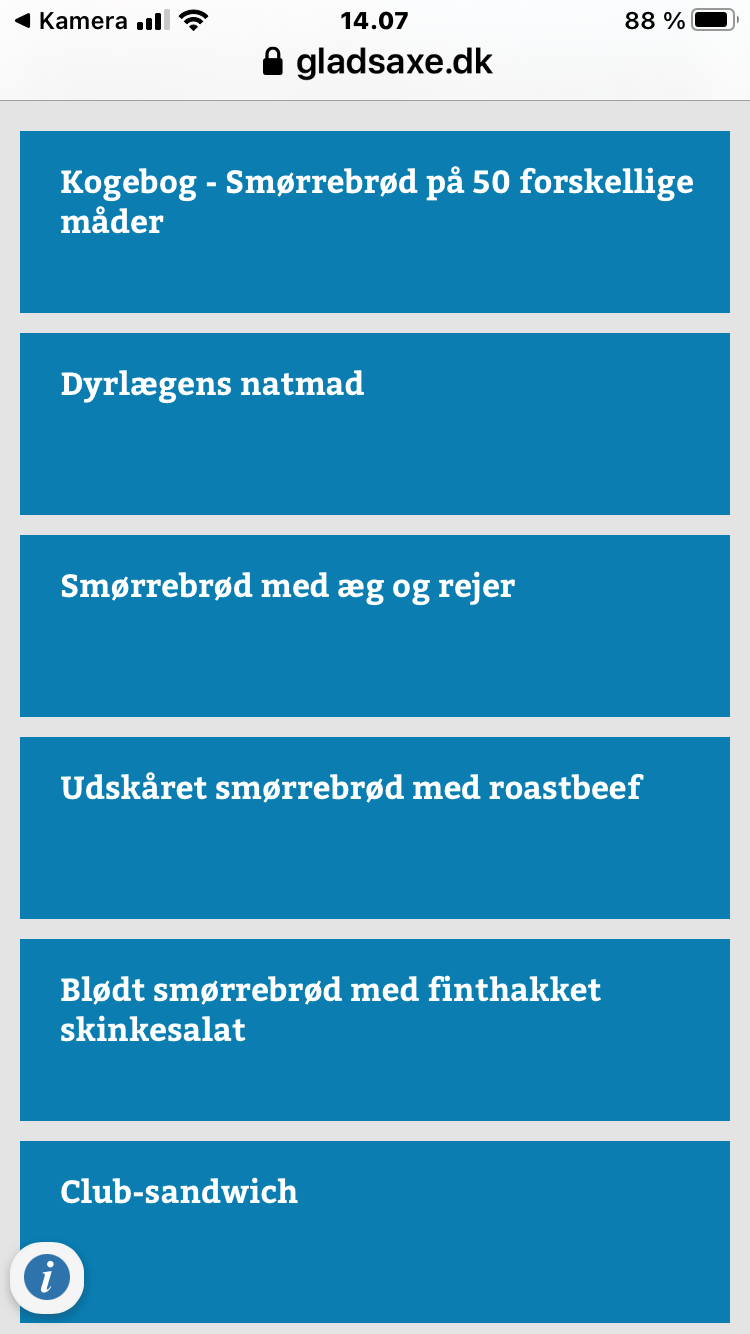 [Speaker Notes: Når du bruger din iPhone ser forsiden sådan her ud (peg på den).

Hjælp hinanden, hvis nogen mangler, at komme på.

Er alle inde i materialet nu? 

VELKOMMEN TIL.]
Scan QR-koden
1.
3.
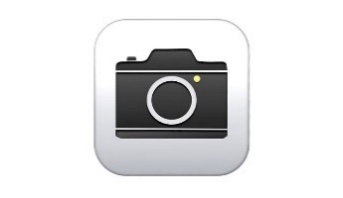 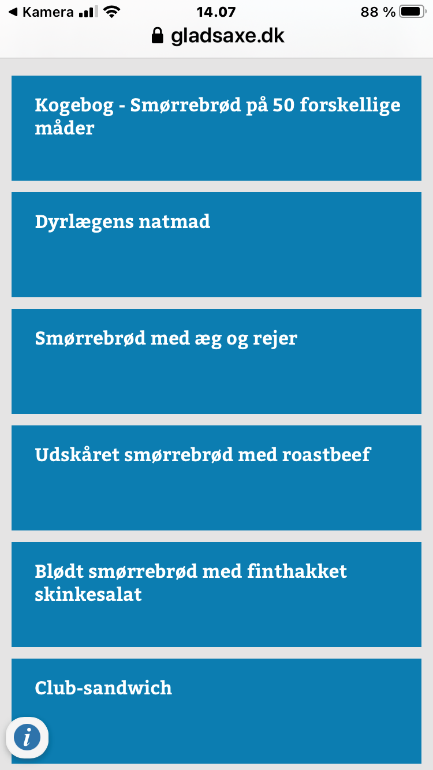 2.
4.
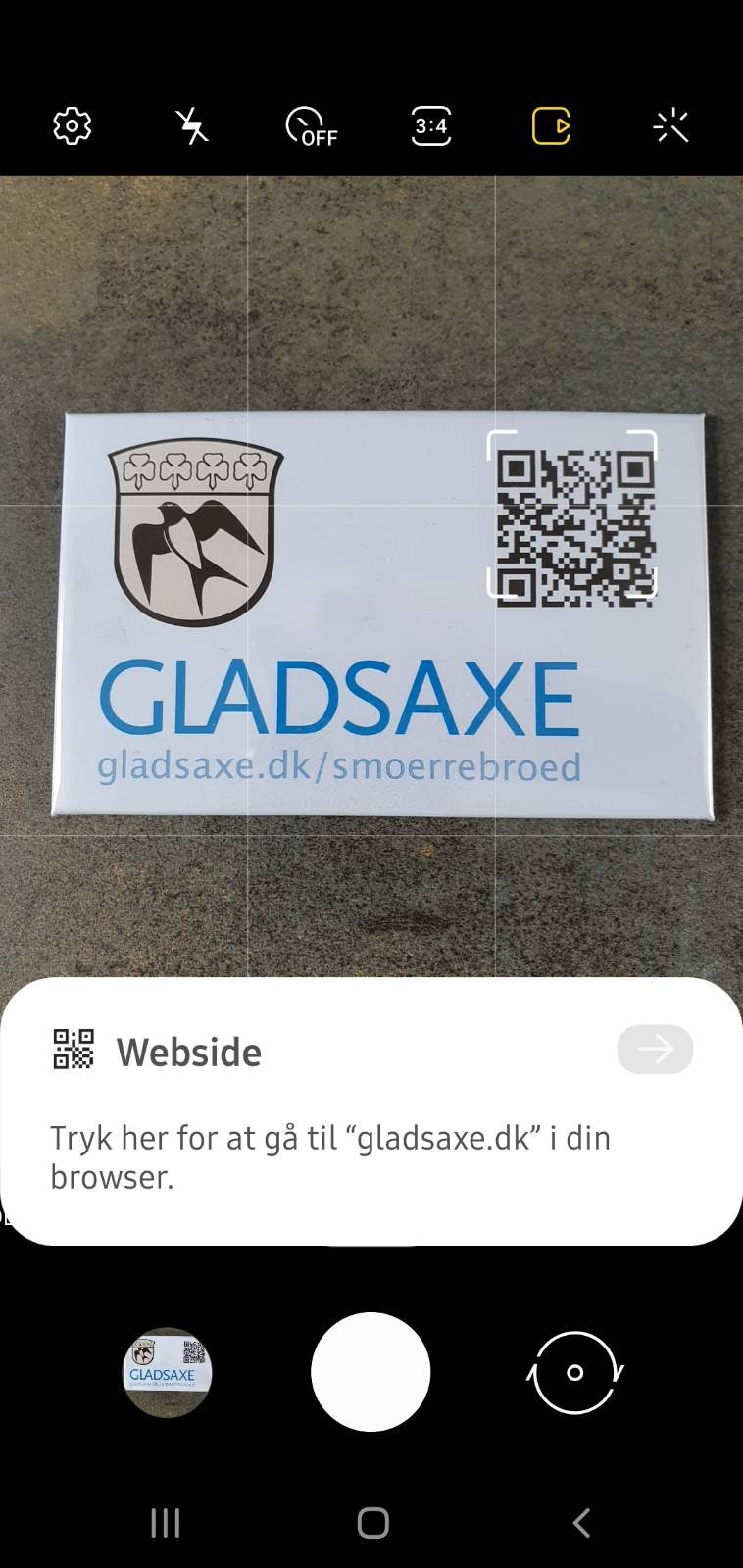 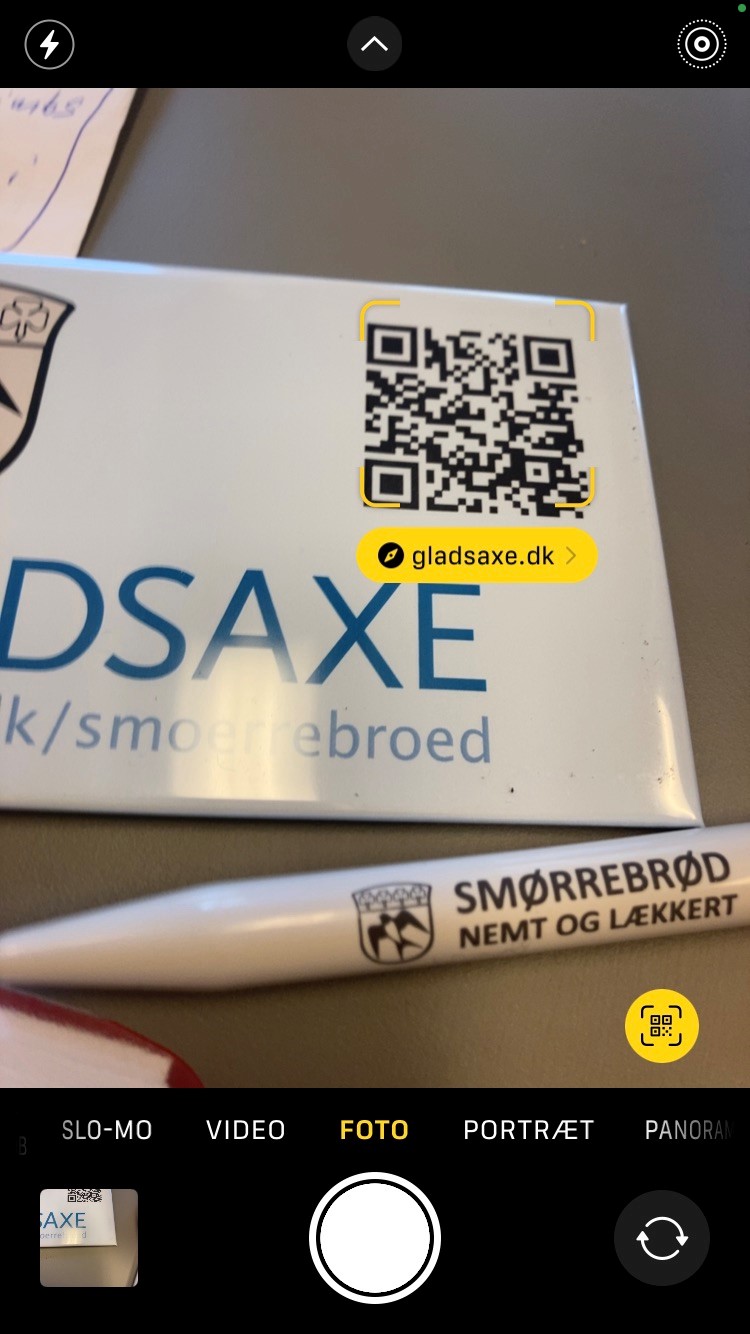 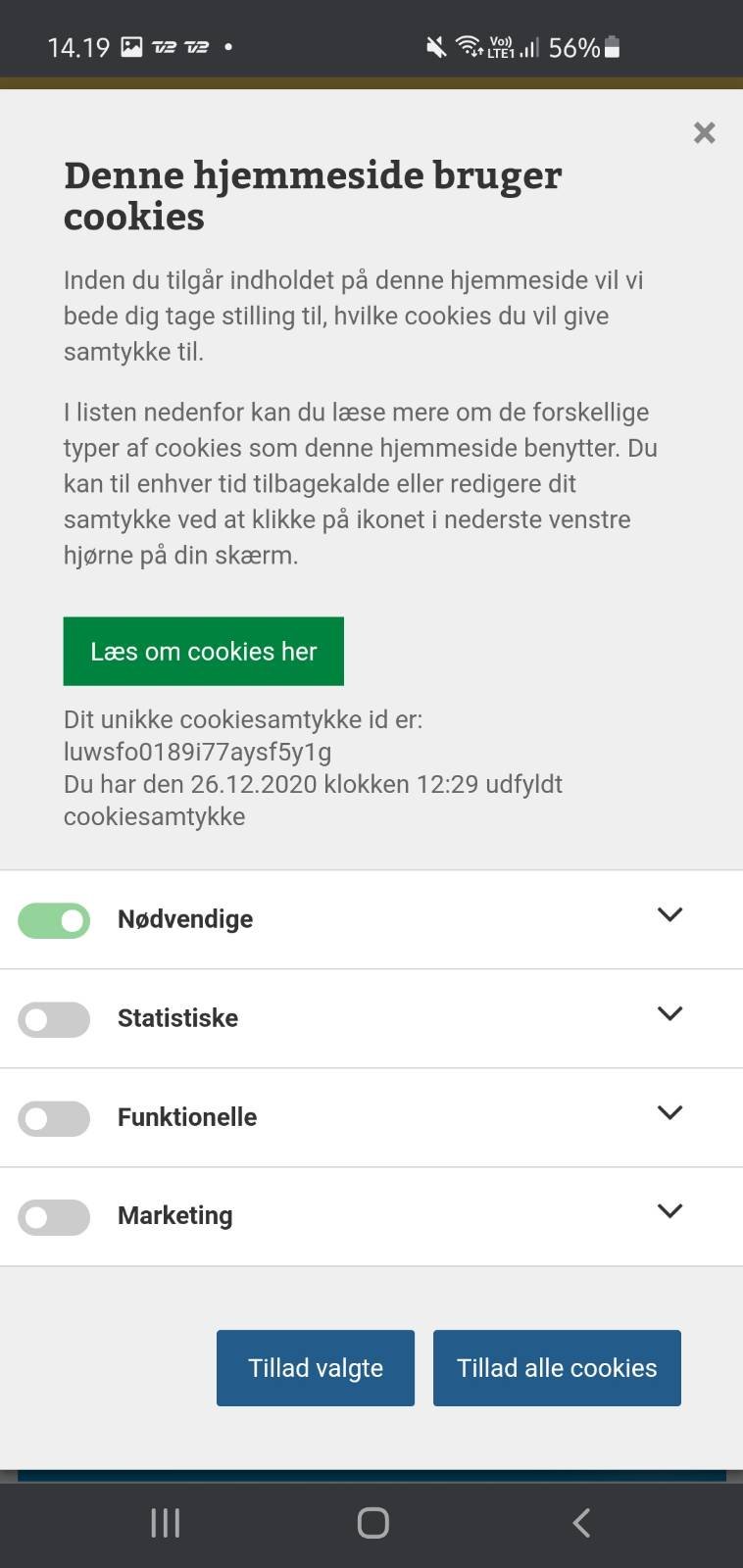 [Speaker Notes: Prøv at begynde forfra.

Start med at finde dit kamera og slut af når du er inde i materialet.

Har I lige tilladt cookies, så kommer dette felt ikke frem igen. Det kommer frem med jævne mellemrum og specielt, hvis der går lang til imellem, at du går ind i materialet. 

Værsgo’.

(Gå ud og hjælp hvor der er behov for det).]
Pause
[Speaker Notes: Vi mødes igen kl. ?]
Find og åben kogebogen
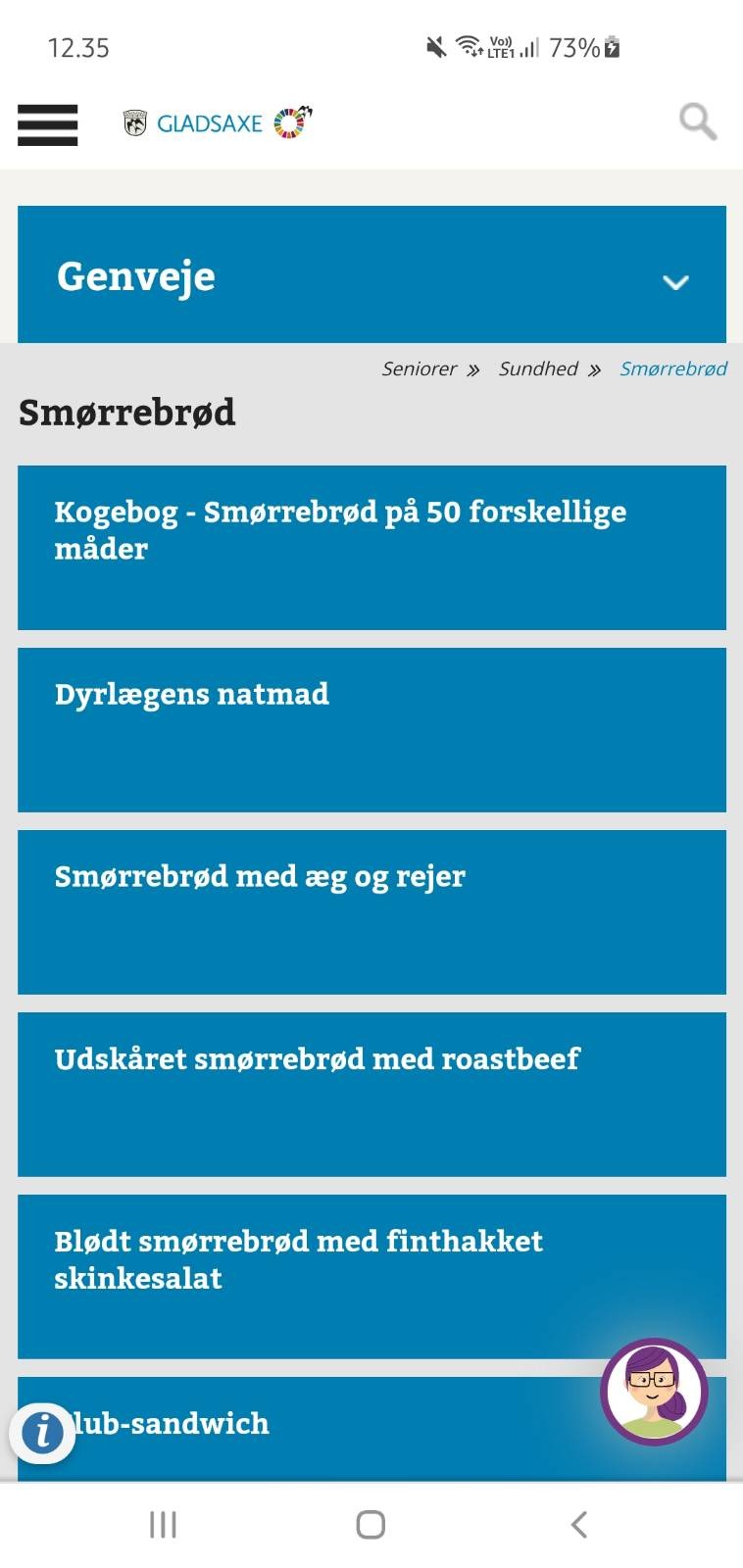 [Speaker Notes: Gå ind i materialet som I har lært
Prøv om I kan finde kogebogen frem
Klik på kogebogen så den åbner]
Fuld skærm
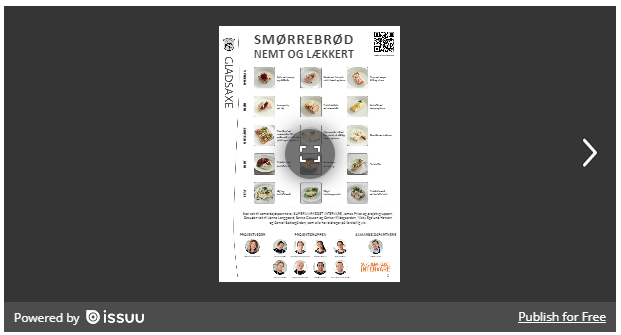 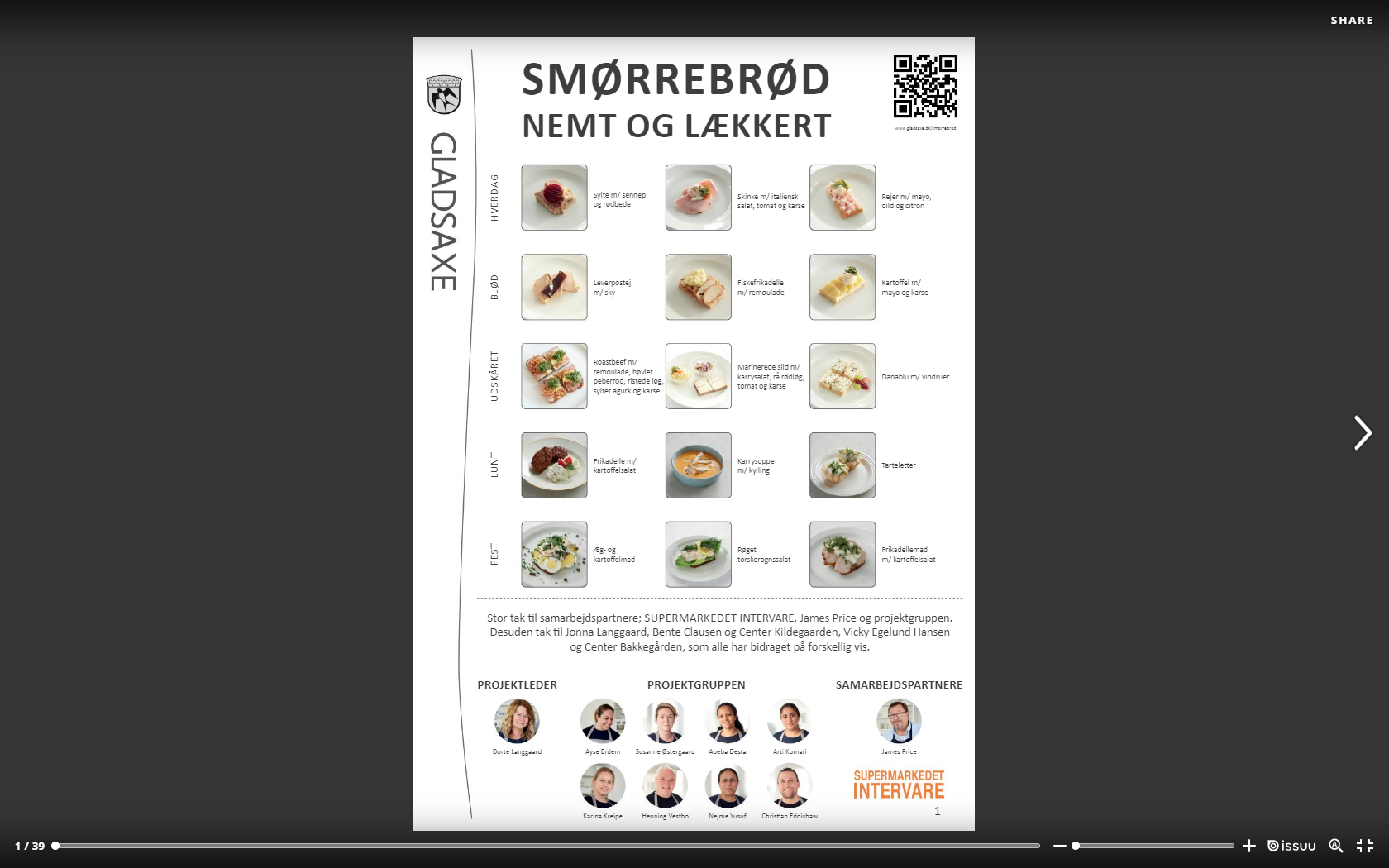 [Speaker Notes: Nu skal vi se på nogle tekniske detaljer.

Vi starter med fuld skærm.

Klik på den sorte cirkel i midten af billedet (Peg på skærmen).

Så får I fuld skærm.

Har alle fuld skærm nu?

I kan bladre ved hjælp af piletasterne i højre og venstre side. Prøv at bladre lidt i kogebogen.]
Hvordan får man slået ”lås-funktionen” fra
[Speaker Notes: Videoerne er mest optimale, at se på størst mulig skærm på vores telefon.

Når du skal se en video på telefonen, bør du holde telefonen vandret (vis det).

Nu skal vi tjekke om din lås-funktion er slået til eller fra.

Du swiper nedefra og op (vis det på din egen telefon).

Lås-ikonet vises på skærmen som en hængelås (peg på skærmen).

Låsen skal være hvid, for at du kan se video på den store skærm. Er den rød vil du kun kunne se video på den smalle led. Du klikker på låsen for at skifte mellem de to tilstande.]
Sådan skiftes mellem kogebogen og videoer på telefon
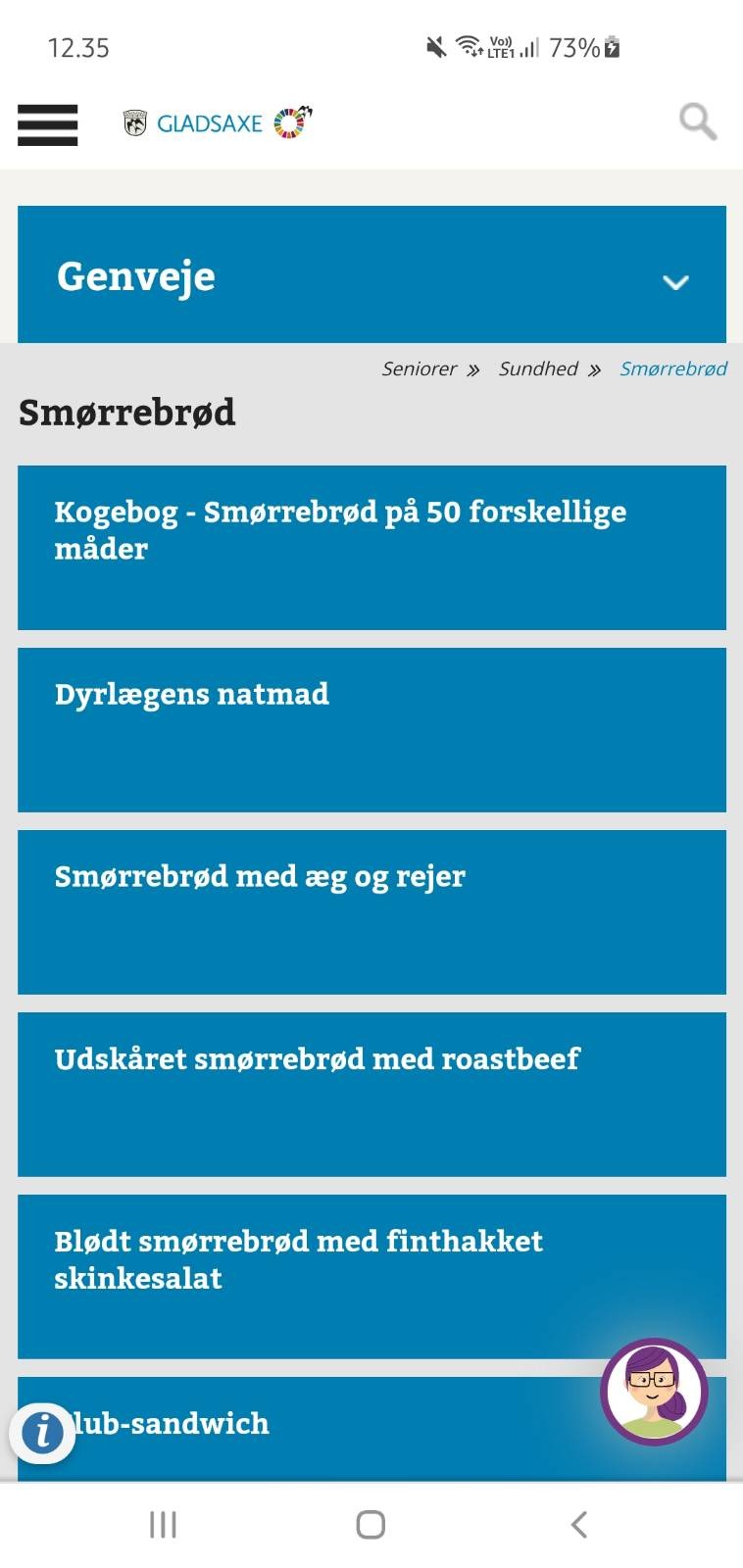 [Speaker Notes: Vælg hvad du vil se i de blå felter. For at skifte til at se noget nyt scroller du ned på siden en eller to gange til du ser den blå tilbagepil i det nederste venstre hjørne. 

Klik på den, og du kan vælge igen.]
Fuld skærm
Åben filmen ”Dyrlægens natmad” og se den i fuld skærm
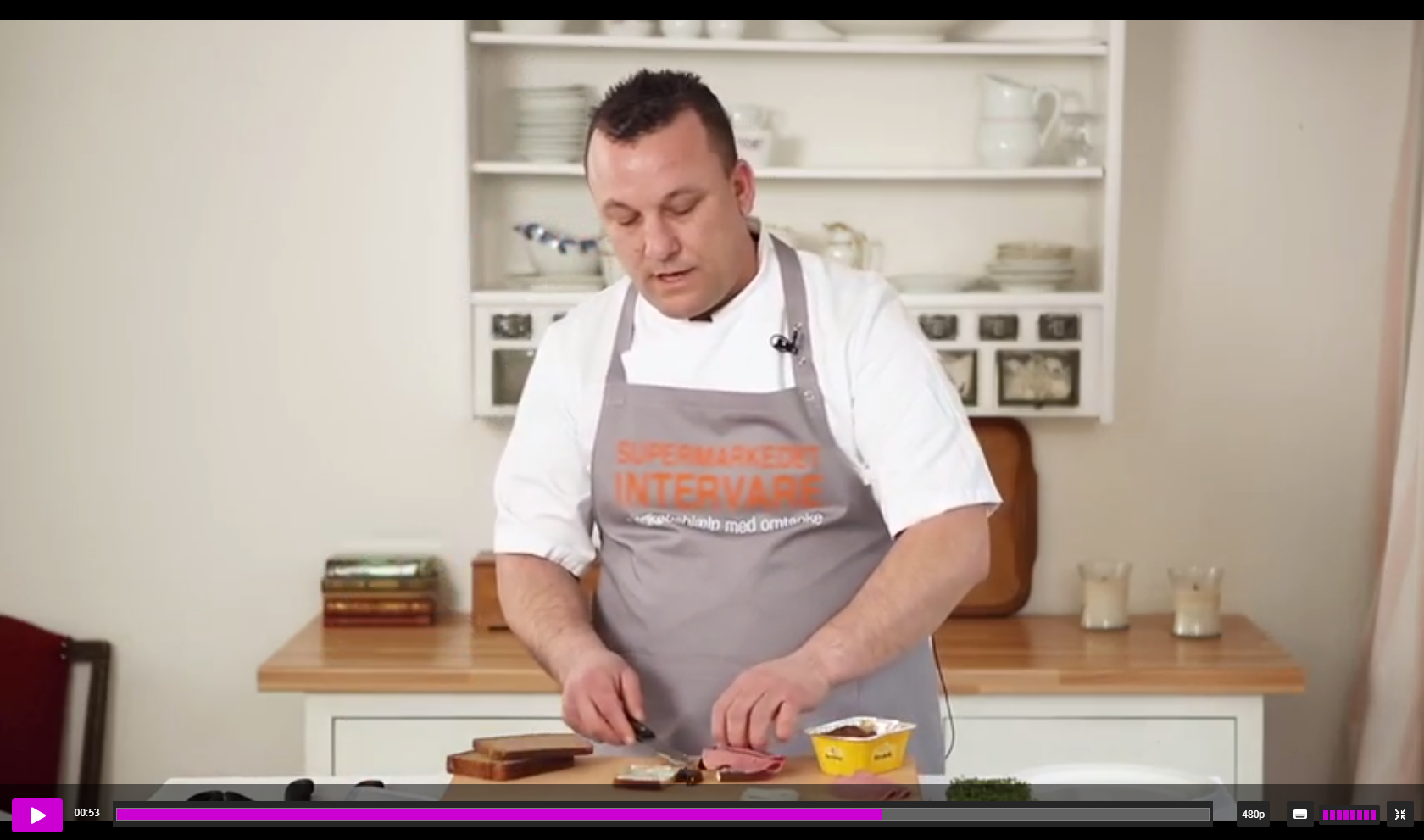 [Speaker Notes: Her er også en mulighed for at vælge fuld skærm.

Du holder telefonen vandret (vis det).

Åbn filmen ”Dyrlægens natmad” og se den i fuld skærm.]
Tilføj undertekster eller fjern dem
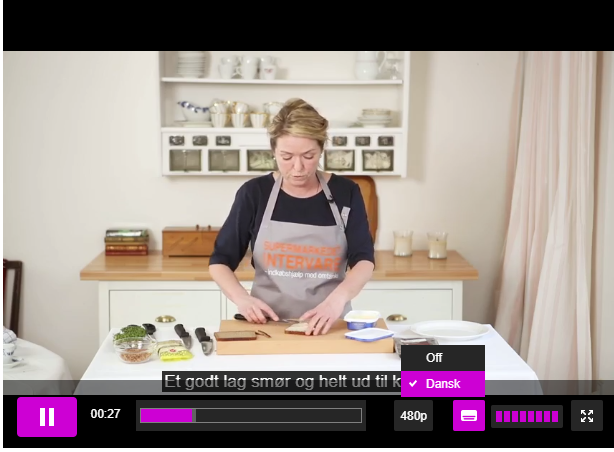 Åben filmen ”Udskåret smørrebrød med roastbeef” og se den med undertekster.
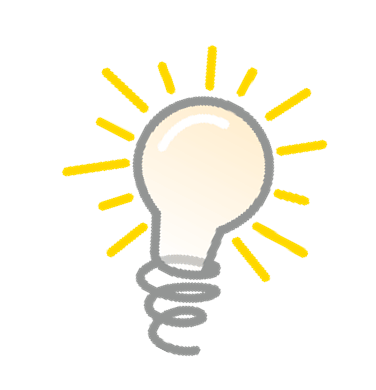 [Speaker Notes: Er der tekst til en video, kan du selv vælge om du ønsker at se videoen med eller uden tekst.

Det gør du ved, at bruge den lille boks nederst markeret med orange (peg på skærmen).

Her kan du vælge ”Off” eller ”Dansk”.

Prøv at finde videoen ”Udskåret smørrebrød”. Se den med tekst.]
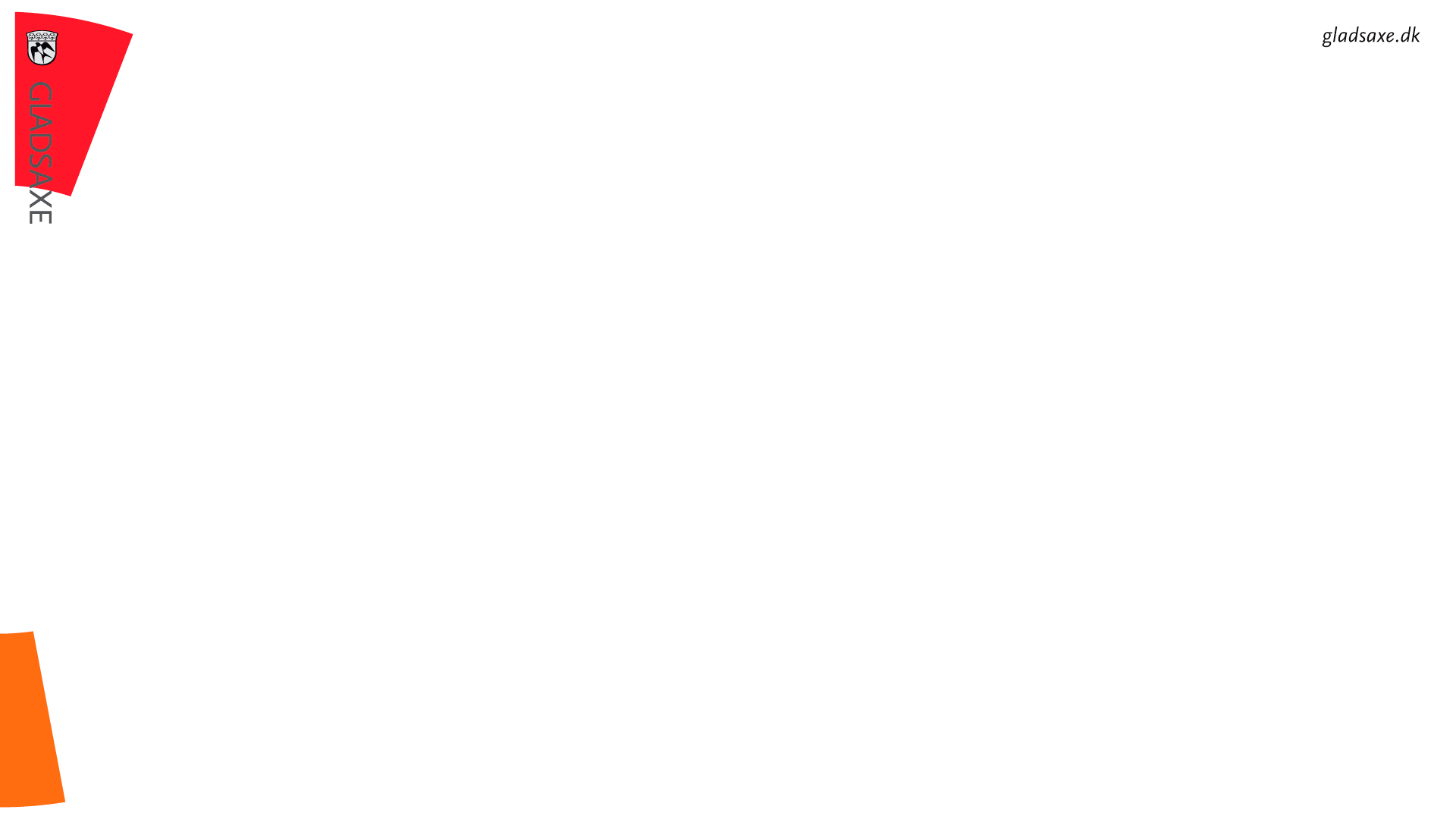 Vi er ved vejs ende
[Speaker Notes: Så er I introduceret til den mere tekniske del:

Hvordan I finder materialet og hvordan I anvender teknikken.

Hvis du sidder med spørgsmål om det vi har været igennem, så sig frem og jeg vil svare så godt jeg kan.]